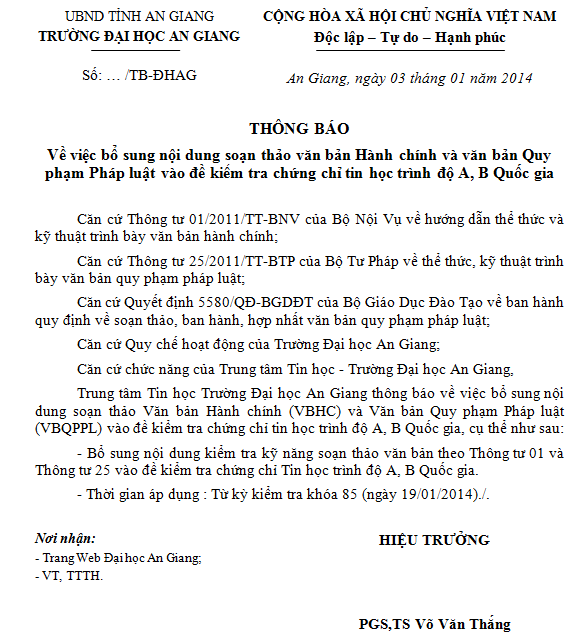 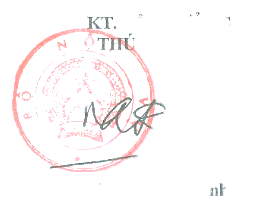 Văn bản hành chính
© 2021 G guide
MỘT SỐ KỸ THUẬT TRÌNH BÀY
Định dạng chung
Font
Font: Times New Roman	  Size: 13
Paragraph
Before: 3pt 	 After: 3pt	  Line spacing: Single
Page Setup
Left: 3cm	  Top: 2cm	  Right: 2cm	  Bottom: 2cm
Paper size: A4
2
PHẦN ĐẦU
NỘI DUNG
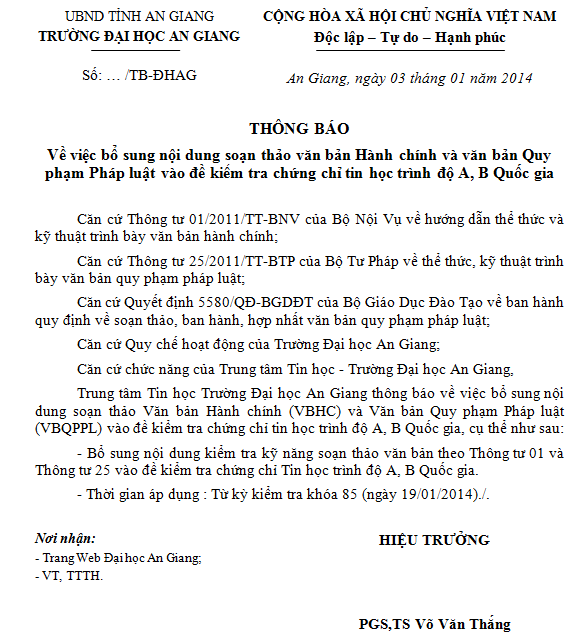 TIÊU ĐỀ
PHẦN CUỐI
3
Phần đầu
SỐ VĂN BẢN
NƠI VÀ NGÀY BAN HÀNH
Nghiêng
TÊN CƠ QUAN
QUỐC HIỆU
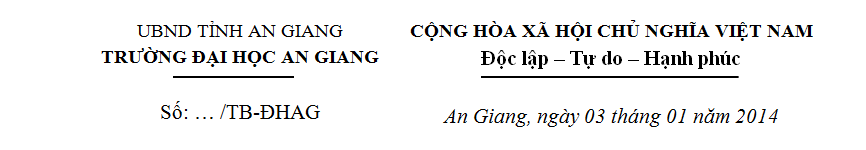 IN HOA, Size 12
Bình thường
Đường kẻ đơn,dài 1/3 dòng trên
Đường kẻ đơn,dài bằng dòng trên
IN HOA, Size 12, Đậm
IN HOA, Size 12, Đậm
Đậm
4
Phần tiêu đề
TRÍCH YẾU NỘI DUNG
TÊN LOẠI VĂN BẢN
Size 14, Đậm
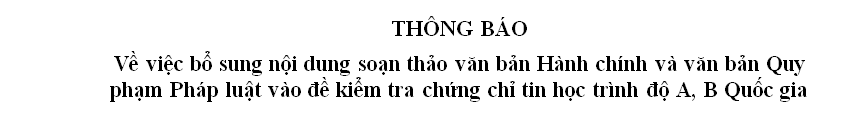 IN HOA, Size 14, Đậm
5
Phần nội dung
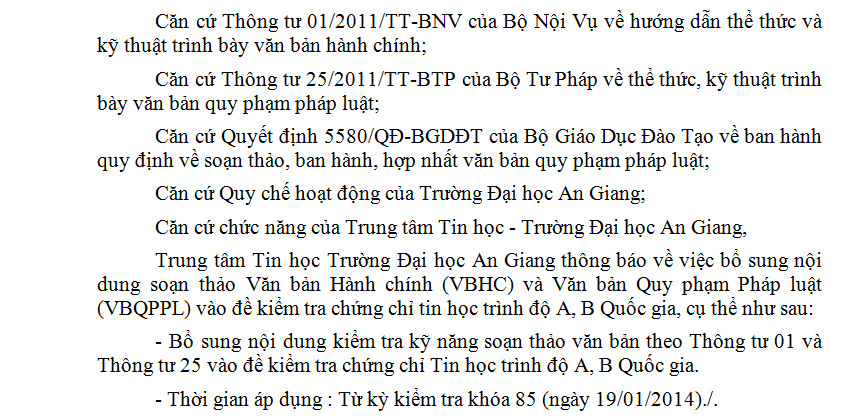 Dấu hiệu kết thúc văn bản
Canh đều
Thụt đầu đoạn (Tab)
./.
6
Phần nội dung
Căn cứ … ;Căn cứ … ;Căn cứ … ,
Kính gửi: Bộ Công thương
Kính gửi:                - Bộ Nội vụ;                - Bộ Kế hoạch và Đầu tư;                - Bộ Tài chính.
Căn cứ cuối cùng là dấu phẩy
Nơi gửi cuối cùng là dấu chấm
Size 14
7
Phần cuối
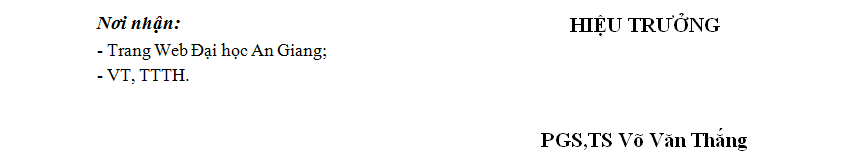 Size 12, Đậm, Nghiêng
Size 11
Đậm, Viết theo quy tắt viết tên
IN HOA, Đậm
8